Právní regulace nakládání s chemickými látkami
Seminář X.
Právní předpisy

zákon č. 350/2011 Sb., o chemických látkách a chemických směsích (chemický zákon)
nařízení REACH (č. 1907/2006), nařízení Evropského parlamentu a Rady (ES) č. 1907/2006 ze dne  18. prosince 2006 o registraci, hodnocení, povolování a omezování chemických látek
CLP nařízení (č. 1272/2008), nařízení Evropského parlamentu a Rady (ES) č. 1272/2008 ze dne 16. prosince 2008 o klasifikaci, označování a balení látek a směsí
nařízení BPR o biocidních přípravcích (č. 528/2012)

Rotterdamská úmluva
Stockholmská úmluva

Cílem regulace je sledování rizik látek pro zdraví a životní prostředí a jejich postupné nahrazování bezpečnějšími alternativami.
Zákon č. 350/2011 Sb., o chemických látkách a chemických směsí (chemický zákon)

výroba, klasifikace, zkoušení nebezpečných vlastností, balení, označování, uvádění na trh, používání, vývoz a dovoz chemických látek (nebo chemických směsí)
správná laboratorní praxe
chemické látky, chemické směsi, látky obsažené ve směsi, látky obsažené v předmětu
orgány státní správy – MŽP, MZdr, MPO, MO + ČIŽP…
Povinnosti před uvedením na trh – CLP nařízení

stanovit, jaké potenciální nebezpečí představují pro zdraví člověka a životní prostředí, a v souladu se zjištěnými riziky je klasifikovat (všechny), třídy nebezpečnosti
označit a zabalit nebezpečné chemické látky s použitím standardizovaného systému uvedeného v nařízení CLP (bez ohledu na množství)
oznámit do seznamu klasifikací a označení (pod ECHA – Evropská agentura pro chemické látky) do 1 měsíce od uvedení na trh/ vstupu do celního prostoru
musí existovat možnost řízení rizik, pokud není tato možnost: režim povolení, omezení
Označování v souladu s nařízením CLP

symboly nebezpečnosti (příloha V)
signální slova
„varování“ nebo „nebezpečí“
věty označující riziko = H-věty /hazard statements/
„toxický při styku s kůží“, „škodlivý pro vodní organizmy“
pokyny pro bezpečné zacházení = P-věty /precaution statements/
hlavní, prevence, reakce, skladování, odstraňování
údaje o látce nebo směsi
informace o osobě uvádějící látku na trh

Požadavky jsou stanoveny na obsah štítku i formu štítku!
Označování v souladu s nařízením CLP
P-věty

všeobecné: např. P102 (uchovávejte mimo dosah dětí) 
preventivní: např. P201           (před použitím si obstarejte speciální instrukce) 
při používání: např. P301                      (při požití … vždy v kombinaci s další větou)
pro skladování: např. P402 (skladujte na suchém místě) 
pro likvidaci: P501   
      (odstraňte obsah/obal…)
H-věty

fyzikálně-chemické:        např. H200 (nestabilní výbušnina)
pro zdraví člověka:         např. H300 (při požití může způsobit smrt) 
pro životní prostředí: např. H400 (vysoce toxický pro vodní organismy)
doplňkové: EUH001            (výbušný v suchém stavu)
Výstražné symboly
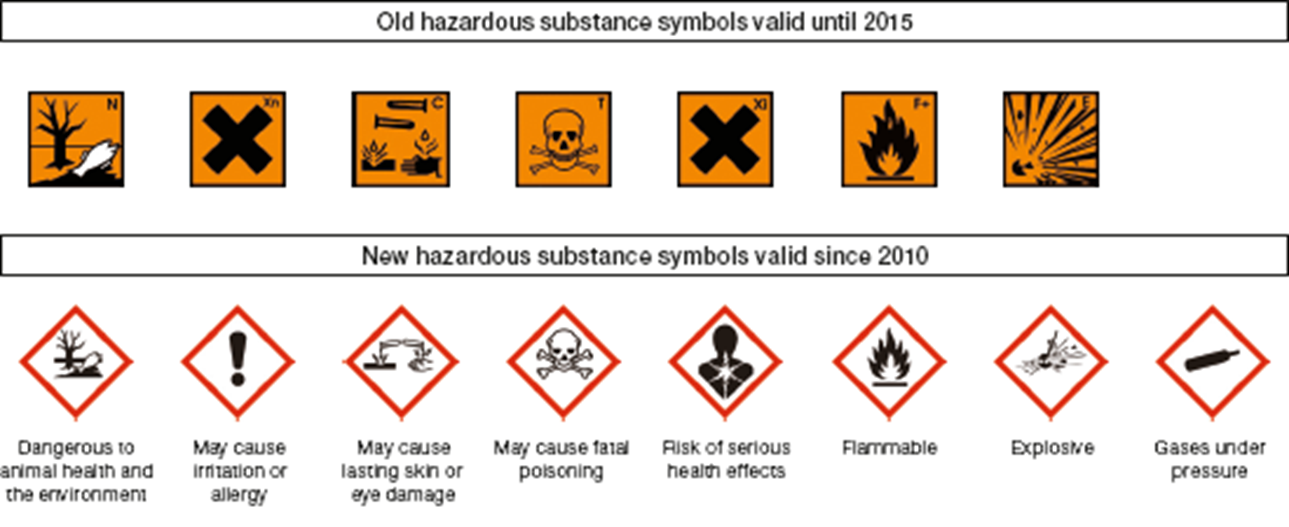 Štítek
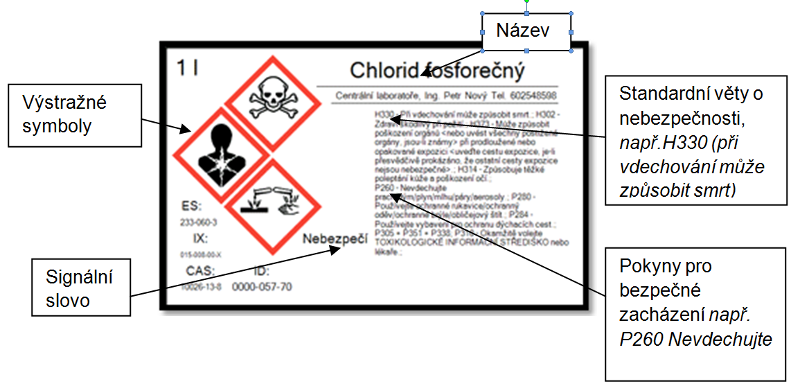 Nařízení REACH

stanoví obecná pravidla pro uvádění na trh
vychází ze zásad vysoké úrovně ochrany lidského zdraví a ŽP, odpovědnosti chemického průmyslu a předběžné opatrnosti 
zřizuje zvláštní orgán, Evropskou agenturu pro chemické látky (European Chemicals Agency, ECHA)
Systém registrace chemických látek – Hlava II

látky samotné/ ve směsích + látky obsažené v předmětech
pokud se množství látky přesáhne 1 tunu ročně bez ohledu na to, jestli je nebezpečná
platí tzv. zákaz uvádění na trh bez údajů
posouzení rizik a potencionálních rizik - - - registrační dokumentace
probíhá u ECHA
množství požadovaných informací závisí na nebezpečnosti a množství látky

+ oznamovací povinnost Ministerstvu zdravotnictví
Omezení výroby, uvádění na trh a používání – Hlava VIII

skupiny látek (uvedené v příloze XVII)
možnost uvádět na trh jen po splnění omezujících podmínek
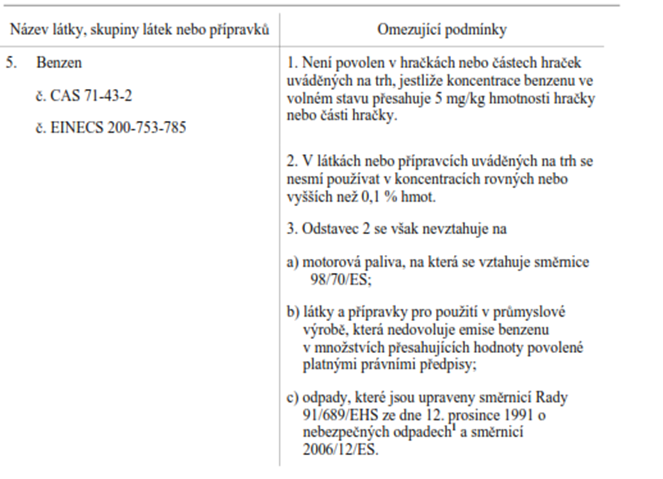 Povolování – Hlava VII

látky vzbuzující mimořádné obavy
uvedení na trh podmíněno povolením vydaným Komisí
povolení není nutné pro použití ve vědeckém výzkumu a vývoji
Subjekty

výrobci
dovozci a zpětní dovozci látek nebo směsí
výrobci i dovozci musí prokázat, že lze s látkami bezpečně nakládat
bezpečnostní list
následní uživatelé
distributoři
řízení rizik podle bezpečnostního listu
je nutné, aby řízení rizik probíhalo na všech stupních řetězce
Prevence závažných havárií
Seminář X.
„Závažné havárie mají často velmi vážné následky, což potvrzují například havárie v Sevesu, Bhópálu, Schweizerhalle, Enschede, Toulouse a Buncefieldu. Jejich dopad může navíc přesahovat hranice států. Z tohoto důvodu je potřeba zajistit, aby byla přijata vhodná bezpečnostní opatření, která zajistí vysokou úroveň ochrany občanů, komunit a životního prostředí v celé Unii. Je tedy nezbytné zajistit, aby současná vysoká úroveň ochrany byla zachována alespoň na stejné úrovni nebo byla zvýšena.“
Směrnice SEVESO III. (směrnice EP a Rady, 2012/18/EU, o kontrole nebezpečí závažných havárií s přítomností nebezpečných látek)

vztahuje se na zařízení, kde jsou umístěny chemické látky uvedené v Příloze 1 (navazuje na nařízení CLP), v množstvím rovném nebo větší než je uvedeno v Příloze 1
závažná havárie = událost, jako je velká emise, požár nebo výbuch, vyplývající z neregulovaného vývoje v průběhu provozu závodu, 
jež vede k vážnému nebezpečí pro lidské zdraví nebo 
životní prostředí, bezprostřednímu nebo zpožděnému, uvnitř závodu nebo mimo závod, a zahrnuje jednu nebo více nebezpečných látek
Zákon č. 224/2015 Sb., o prevenci závažných havárií způsobených vybranými chemickými látkami nebo přípravky

prevence, informovanost, odpovědnost původce
působnost: objekty a zařízení, v nichž je umístěna nebezpečná chemická látka ve stanoveném množství 
povinnosti provozovatele zařízení
vést seznam látek
podle množství látky v objektu se objekt zařadí do skupiny A nebo B (navrhuje provozovatel, zařazuje krajský úřad)
Bezpečnostní dokumentace

posouzení rizik (identifikace zdrojů rizik, analýza rizik, hodnocení rizik) pro účely zpracování bezpečnostního programu (A)/ bezpečnostní zprávy (B)
schvaluje krajský úřad
Havarijní plánování

plán fyzické ochrany (A, B)
analýza možných útoků na objekt,…
vnitřní havarijní plán (B)
možné scénáře havárie, odpovědné osoby, 
vnější havarijní plán (B) + zóna havarijního plánování
popis závažné havárie, která může vzniknout a jejíž následky se mohou projevit mimo objekt, preventivní bezpečnostní opatření,
Poznámky

pojištění odpovědnosti za škody vzniklé v důsledku závažné havárie
provozovatel po celou dobu fungování objektu i ve zkušební době, smluvně
informování veřejnosti
Každý se může na krajský úřad obrátit s žádostí o poskytnutí informace o objektu zařazeném do skupiny A nebo do skupiny B postupem stanoveným zákonem o právu na informace o životním prostředí
krajský úřad zpracovává informaci, dálkový přístup
povinnost hlásit závažnou havárii
konečná zpráva o dopadech závažné havárie
Právní režim nakládání s GMO
Seminář X.
Genová modifikace

cílená změna DNA za účelem získat organismus s určitými vlastnostmi
přenos cizího genu do organismu/ vyřazení vlastního genu z funkce/ změna funkce některého vlastního genu
Biologická bezpečnost

moderní biotechnologie je nutné rozvíjet za přiměřených bezpečnostních opatření na ochranu lidského zdraví a životního prostředí

princip předběžné opatrnosti

Úmluva o biologické rozmanitosti
Cartagenský protokol o biologické bezpečnosti
Nagojsko-Kuala Lumpurský dodatkový protokol o odpovědnosti a náhradě škod
Regulace GMO v rámci EU

prevence, předběžná opatrnost
hodnocení rizika
povolovací režim

1) úprava přeshraničního pohybu (Cartagenský protokol)
2) uzavřené nakládání s GMM
3) uvádění GMO na trh a do životního prostředí
Směrnice 2009/41/ES o uzavřeném nakládání s GMM

GMM je mikroorganismus, jehož genový materiál byl změněn způsobem, k němuž nedochází přirozeným způsobem
uzavřené nakládání – při tvorbě, ale i při dalším nakládání (pěstování, uchovávání, doprava, ničení)
zábrany úniku do okolí, kontaktu s člověkem
kategorizace do 4 stupňů rizika, podle toho oznamovací/povolovací režim

sledovatelnost = schopnost sledovat GMO a produkty z GMO ve všech stádiích
uvedení informace, že produkt obsahuje GMO
identifikační kód
povinnost evidence údajů
Právní předpisy

směrnice 2001/18/EC o záměrném uvolňování GMO do ŽP
nařízení 1829/2003 o GM a krmivech
nařízení 1830/2003 o sledovatelnosti a označování GMO produktů
zákon č. 78/2004 Sb., o nakládání s GMO a produkty GMO
Zákon č. 78/2004 Sb., o nakládání s GMO a produkty GMO

„organismus, kromě člověka, jehož dědičný materiál byl změněn genetickou modifikací provedenou některým z technických postupů stanovených v bodu 1 přílohy č. 1 k tomuto zákonu“
GMM = „mikrobiologická jednotka schopná rozmnožování nebo přenosu dědičného materiálu, včetně virů, viroidů, živočišných a rostlinných buněk v kultuře, jejíž dědičný materiál byl změněn genetickou modifikací“
genetický produkt = jakákoli věc obsahující jeden nebo více GMO, která byla vyrobena nebo jinak získána bez ohledu na stupeň jejího zpracování a je určena k uvedení do oběhu
povinnosti se vztahují na organismus po celou dobu, kdy má schopnost rozmnožování nebo přenosu genetické informace
Zákon č. 78/2004 Sb., o nakládání s GMO a produkty GMO

uzavřené nakládání (laboratoř) – povolení/oznámení; MŽP
uvádění do životního prostředí – povolení, časově omezené, vázané na osobu; MŽP
uvádění do oběhu – seznam pro uvádění do oběhu; MŽP

povinnosti: evidenční, dokumentační, informační
Zákon č. 78/2004 Sb., o nakládání s GMO a produkty

hodnocení rizika
= písemný rozbor vycházející z porovnání nakládání s geneticky modifikovanými organismy a genetickými produkty s nakládáním s geneticky nemodifikovanými organismy a produkty 
za obdobných podmínek 
a zahrnující definování a posouzení možných přímých i nepřímých, bezprostředních i následných škodlivých účinků tohoto nakládání, 
a to zejména
působení na zdraví lidí
působení na zvířata a rostliny
usídlení a rozšíření geneticky modifikovaného organismu v životním prostředí
přirozeného přenosu vloženého genetického materiálu na jiné organismy, zvláště pak přenosu genu podmiňujícího necitlivost na antibiotika a jiné prostředky používané k léčení infekcí lidí či zvířat v případě, že takový gen nebo geny byly vneseny do geneticky modifikovaného organismu
havarijní plán
Zákon č. 78/2004 Sb., o nakládání s GMO a produkty

účast veřejnosti
„(6) Každý může zaslat své písemné vyjádření ministerstvu do 30 dnů ode dne zveřejnění shrnutí obsahu žádosti. K vyjádřením zaslaným po lhůtě ministerstvo není povinno přihlédnout.“
„Jestliže ministerstvo obdrželo nesouhlasné vyjádření podle odstavce 6 s uvedením geneticky modifikovaného organismu do životního prostředí, popřípadě s uvedením geneticky modifikovaného organismu nebo genetického produktu na trh, kterým jsou zpochybňovány výsledky hodnocení rizika nebo kterým se namítá nedostatečné zajištění ochrany zdraví a životního prostředí, zajistí způsobem podle § 6 veřejné projednání před tím, než o podané žádosti rozhodne.“

„Ministerstvo zajistí v případech podle § 5 odst. 7 konání veřejného projednání nejpozději do 30 dnů po uplynutí lhůty k písemnému vyjádření podle § 5 odst. 6. Informaci o veřejném projednání zahrnující místo a čas veřejného projednání zveřejní ministerstvo způsobem podle § 10 nejméně 5 dnů před jeho konáním.“